Frantz Fanon a skupinová identita
Jakub Čapek, 9. duben 2018
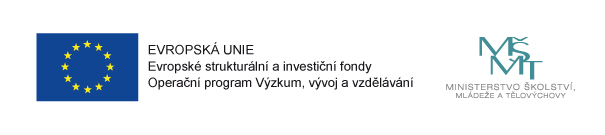 Pojmy
Identita osobní
reidentifikace osoby
charakteriziace osoby
Identita „lidská“
účast na tomtéž „lidství“ (diskuse: plod – dítě)
„krize identity“ – krize vztahu k vlastním „lidství“ (Havel)
Identita skupinová
Amartya Sen (Identity and Violence, 2006, xii): „we shift our attention to the notion of being identical with oneself to that of sharing an identity with others“.
Mnohost (skupinových) identit
„každý má hned několik identit, které mezi sebou mohou soupeřit, ale i se vzájemně podporovat: příbuzenství, zaměstnání, kultura, instituce, území, vzdělání, ideologie, stranictví a další. Ztotožnit se s jednou lakovou dimenzí může znamenat dostat se do rozporu s dimenzí jinou. Klasickým příkladem toho je situace, do které se v roce 1914 dostali němečtí dělníci. Ti se museli rozhodnout: buď se na třídním základě ztotožní s mezinárodním proletariátem, nebo na základě národním s německým národem a říší. V porovnání s ostatními dimenzemi identity v současném světě rapidně roste význam identity kulturní.“ (S. Huntington, Střet civilizací, kap. 6).
Mnohost (skupinových) identit
Důsledek
Huntington: střet civilizací (konflikt kulturně odlišných světů, civilizace křesťanské a muslimské)
Sen: mnohost identit naopak brání tomu, abychom uvěřili „iluzi jedné identity, kterou si nemůžeme volit“ („illusion of a unique and choiceless identity“ (Sen, xv). Vyznačujeme se „pluralitou identit“, jsme „různí různými způsoby“ („we are diversely different“, xiv).
Metodologické problémy
Pojem identita označuje různorodé struktury
rodina, zaměstnání, instituce/strana, názorová skupina (ideologie), kulturní identita, rasa/etnicita, sexuální orientace…
Brubaker, Cooper, Beyond Identity (2000)
Sebeztotožnění se liší od vnější identifikace (kategorizace)
Tj. pojem identity je lepší snad ani nepoužívat

Jaký má (ontologický) status?
Konstruktivismus (Foucault, Butler, gypsy.cz na albu Reprezent, 2008), Fanon?
Esencialismus
Jakou roli může hrát identita v politice?
klasický liberalismus
„politika identity“
Taylor: politika uznání (identit)
Frantz Fanon: skupinová identita s post-koloniální myšlení
Černá kůže, bílé masky, přel. I. Kozelská, Praha 2011 (orig.Peau Noire, Masques Blancs, 1952)
Fanon (1925-1961), Martinique, později Alžír (od 1953 vedoucí lékař Psychiatrické nemocnice), člen Fronty národního osv.
vydavatelé českého překladu (2011) knihu charakterizují jako jeden z pramenů postkoloniálních studií: „Tento myšlenkový proud pramenící z antikoloniálního a antiimperialistického boje kolonizovaných za nezávislost (a vlastní kulturní identitu) spojuje dědictví západní filosofie s kritikou západního koloniálního rozumu, humanismu a univerzalismu. Humanistické koncepce Západu se ve svém praktickém politickém působení na každodenní život kolonizovaných lidí staly nástrojem symbolického i skutečně nelidského chování a útlaku.“ (str. 42).
Černá kůže, bílé masky
téma: komplex méněcennosti černocha, který je výsledkem dvojího procesu
ekonomického podmanění kolonizovaných
zvnitřnění této méněcennosti (její „zažrání pod kůži“), díky němuž chce černoch různými způsoby „vybělit svou rasu“ (47)
komplex se týká obou stran:
„v důsledku kontaktu mezi bílou a černou rasou dochází k masovému přijímání jakéhosi psychoexistenciálního komplexu. Naším úmyslem je tento komplex analyzovat a touto cestou ho zničit.“ (49)
Popis komplexu
černoch a jazyk
milostné vztahy (kap. 2 a 3)
rozlišování „skutečných“ černochů a těch, kteří „jen tak vypadají“ (85)
sny a snové neurózy
Teze: komplexy jsou výsledkem historické situace
„Vznik pocitu méněcennosti je domorodým korelátem evropského pocitu nadřazenosti. Mějme odvahu to říci: člověka trpícího pocitem méněcennosti vytváří rasista. Tímto závěrem se připojujeme k Sartrovi: „Žid je člověkem, jehož mají ostatní lidé za Žida… žida dělá antisemita.““ (100)
Prožitá zkušenost černocha
každý člověk má na základě stejné tělesné struktury podobné sebe-prožívání („Pomalá konstrukce mého já jakožto těla uprostřed prostorového a časového světa, takové je, zdá se, ono schéma“, „tělesné schéma“, viz Merleau-Ponty)
ale: „Vytvořil jsem nad tělesným schématem schéma historicko-rasové“ (112)
„Maminko, podívej se na toho negra, já mám strach!“ (112)
„Ve vlaku mi namísto jednoho místa nechávali místa dvě nebo tři.“ (113)
„Do světa vstupuji pozvolna, zvyklý nesnažit se upoutat pozornost. Místo abych šel, se plazím. Bílé pohledy, ty jediné opravdové, mě ale vzápětí začnou pitvat. Upřeně mě sledují“ (115).
Psychopatologie (výklad komplexu)
fixace na prožitou zkušenost (Erlebnis)
popkultura a kolektivní katarze (vybití energie)
záporné postavy komiksů a filmů: „negr“, indián
„Vnucovat stejné „zlé duchy“ bělochovi i černochovi je závažná výchovná chyba.“
Antilský černoch se stává negrofobní
„Martiničan se nesrovnává s bělochem pokládaným za otce, vůdce či Boha, ale se svým bližním pod bělochovým dohledem… Občas si kladu otázku, zda jsou si školní inspektoři a vysocí úředníci vědomi své role v koloniích. Dvacet let se snaží s pomocí svých osnov udělat z negra bělocha. Nakonec ho pustí a řeknou mu: máte nezpochybnitelný komplex závislosti na bělochovi.“ (179).
„Namísto závěru“
„Ne, nemám právo přijít a vykřičet na bělocha svou nenávist. Nemám ale ani povinnost šeptat bělochovi svůj vděk… 
Pokud běloch zpochybňuje moje lidství, uvalím na jeho život celé své břemeno člověka a ukážu mu, že nejsem „Banania, mňam“, jak si stále představuje.
Jednoho dnes se octnu ve světě a přihlásím se k jedinému právu: právu vyžadovat od bližního lidské chování.
Přihlásím se k jediné povinnosti. K povinnosti nezapřít svou svobodu při žádném ze svých rozhodnutí. …
Můj život nesmí být zasvěcen bilancování negerských hodnot.
Neexistuje bílý svět, neexistuje bílá etika ani bílá inteligence.
Všude na světě jsou lidé, kteří hledají.“ (188n.)